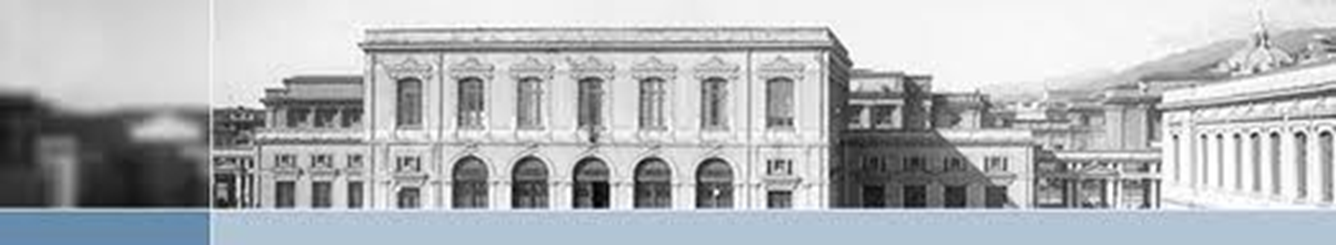 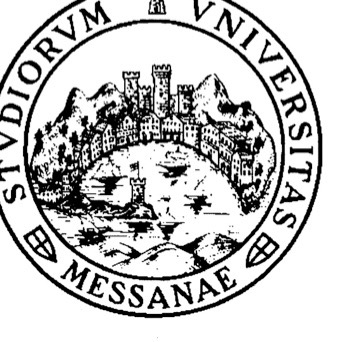 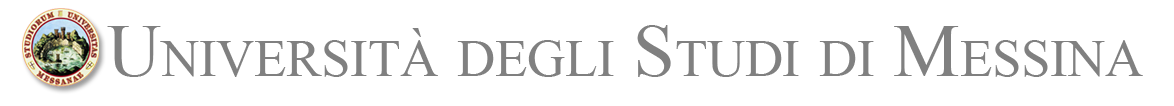 UniMe European Programmes Unit - Short overview on Activities and possible cooperation areas 

Messina 19 September 2017 

NatRisk-Development of master curricula for natural disasters risk management in Western Balkan countries
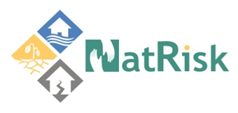 European Programmes unit
 Francesca Pollicino fpollicino@unime.it
Francesca Scribano fscribano@unime.it
Pina Lo Presti plopresti@unime.it
Salvatore Merenda merendas@unie.it
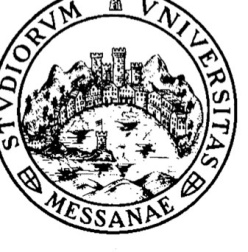 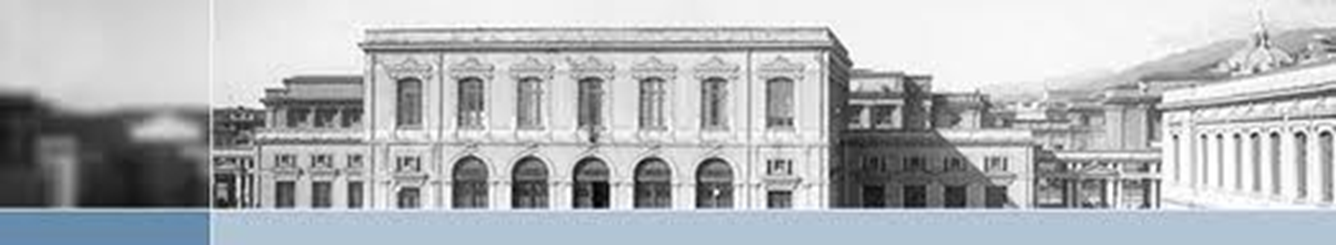 Università degli Studi di Messina
Internationalization at UniME
The Erasmus+ Programme
Focus on ICM & CBHE
NatRisk & EPU support
Internationalization at University of Messina
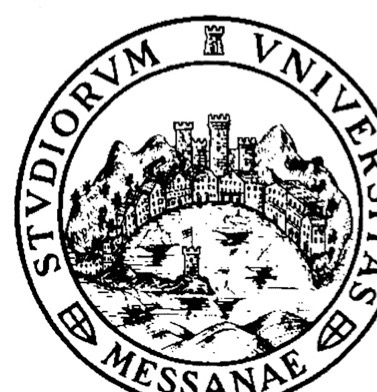 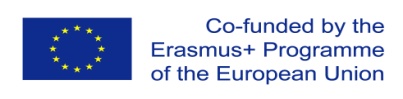 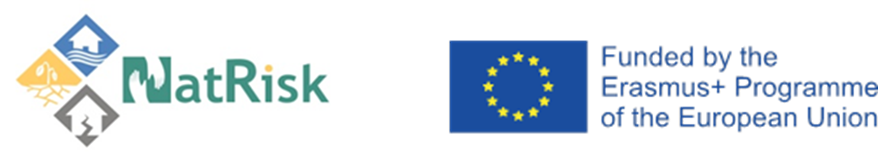 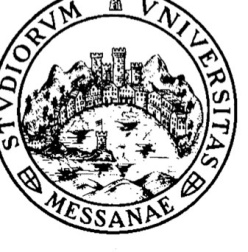 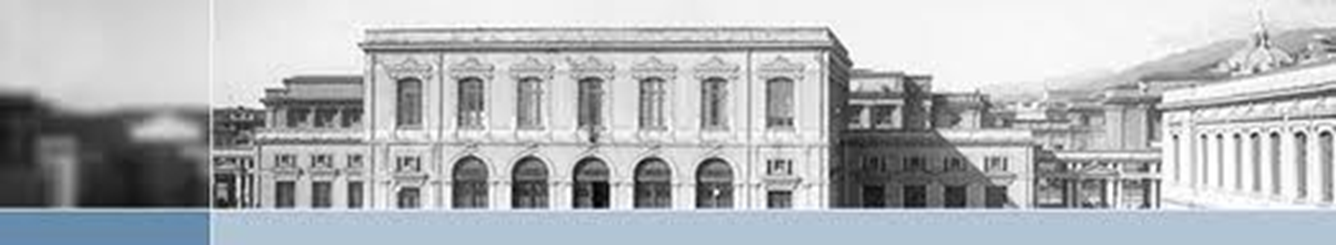 Università degli Studi di Messina
Internationalization at UniMe
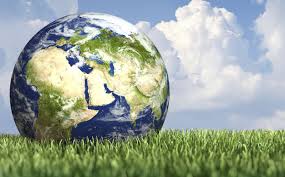 Strong commitment by University governing bodies 
Internationalization embedded in University development strategies in the medium/long  term


Geographic focus
Internationalization at University of Messina
Measurable objectives
Economic and organizational effort

Internationalization is not an end in itself but rather a means to an end ….
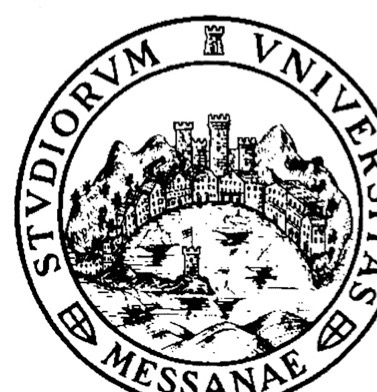 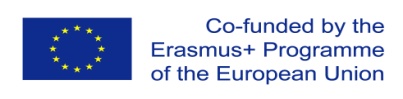 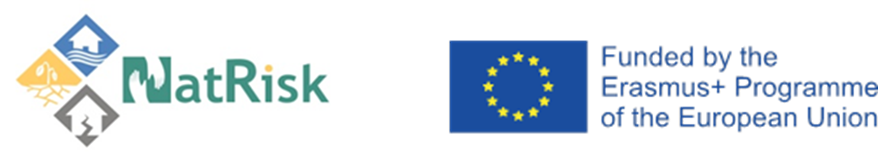 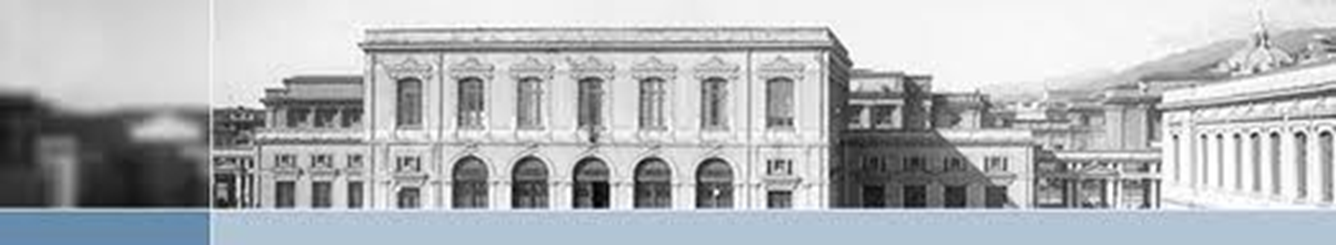 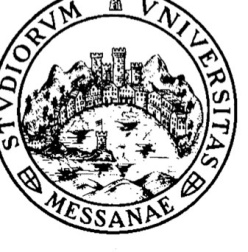 Università degli Studi di Messina
Internationalization at UniMe
Provide high quality education 
International Research/cooperation
Face the growing pressure of global competition
Funding challenge 
Tackle European Policy agenda (employability, lifelong learning etc)
The issue of internationalization “at home”

		Still a challenging activity!
Internationalization at University of Messina
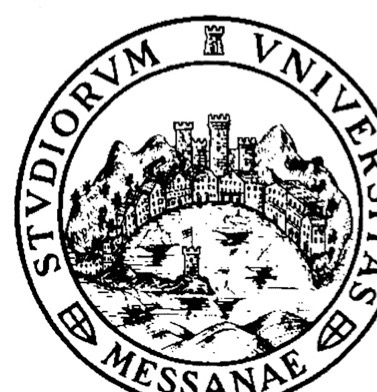 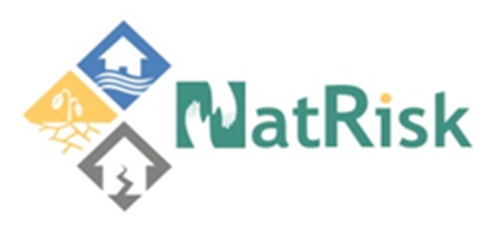 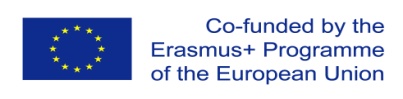 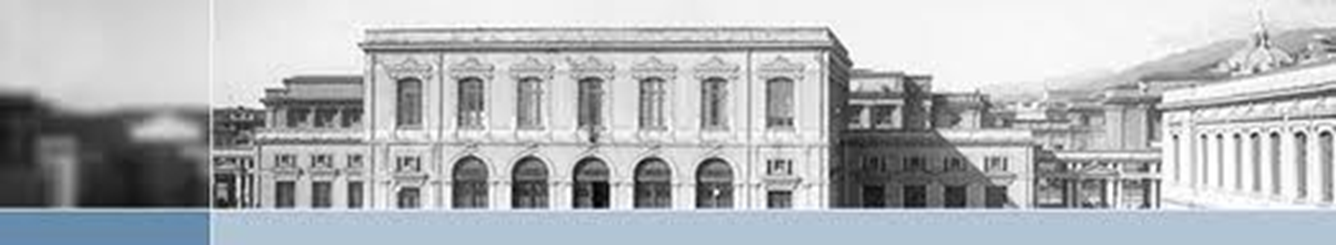 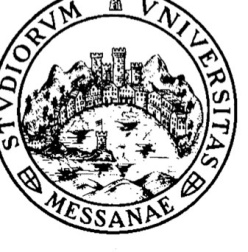 Università degli Studi di Messina
UniMe International relations sector
Internationalization at University of Messina
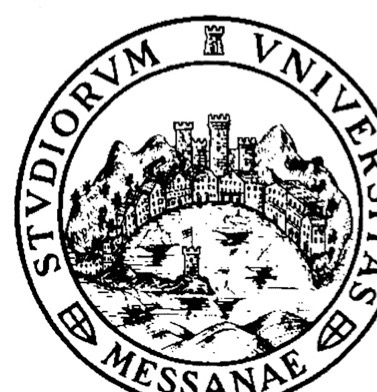 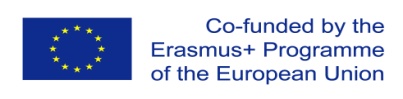 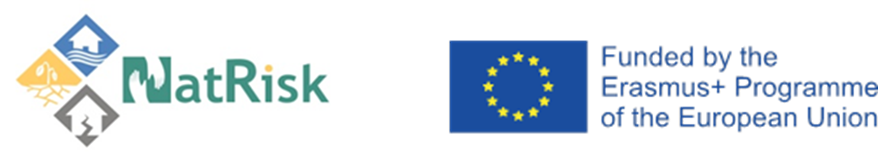 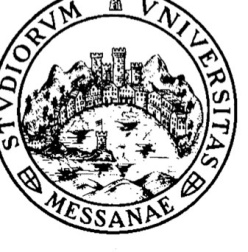 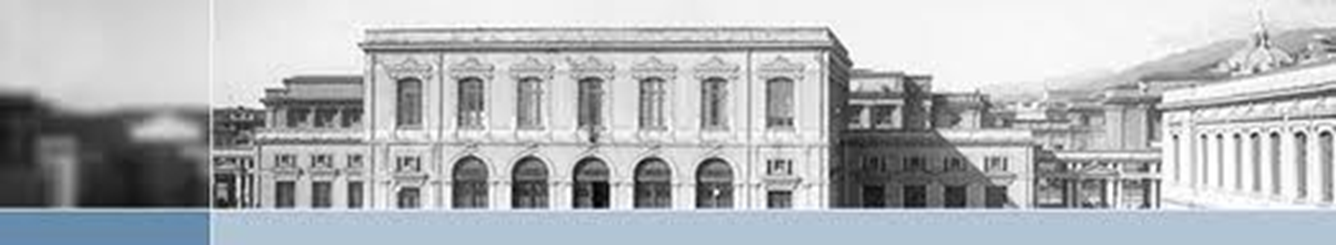 Università degli Studi di Messina
Main Working Areas
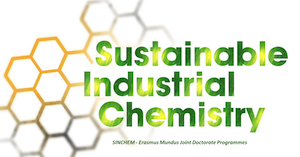 Recently closed projects 
Erasmus Mundus EMMAG 
Erasmus Mundus EUMN
MonProg Tempus (Technical Assistance – structural measures)
Ongoing Projects 
Erasmus Mundus Joint PhD - SINCHEM
Erasmus + KA107 International Credit Mobility from/to Maghreb (project financed on 2015/2016/17– Maghreb, Guatemala
Erasmus + KA107 International Credit Mobility Consortium COMMO (Mediterranean and Balkans)
Resume KA2 CBHE - Réseau Méditerranéen pour l’Employabilité
EuNIT 
NatRisk - http://www.natrisk.ni.ac.rs/ 
EU-MADE4LL – E+203 strategic partnership
MSC – ITN CRESTING
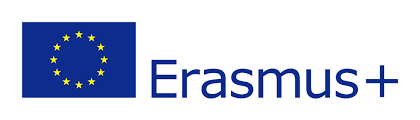 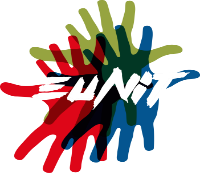 Internationalization at University of Messina
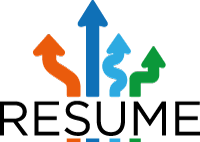 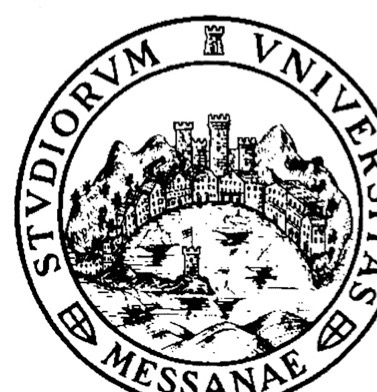 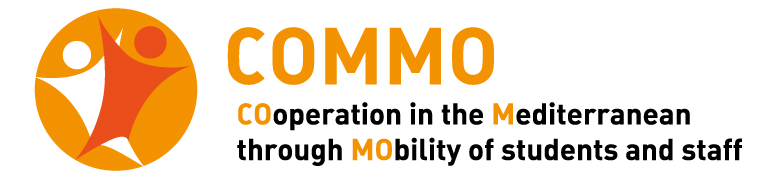 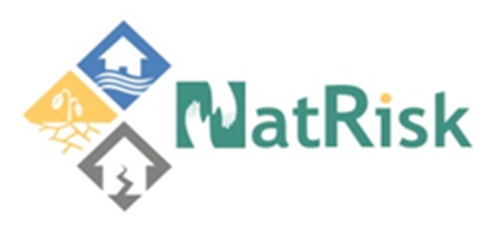 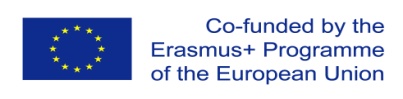 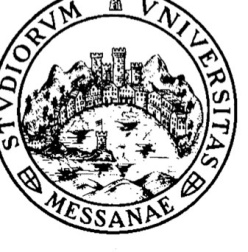 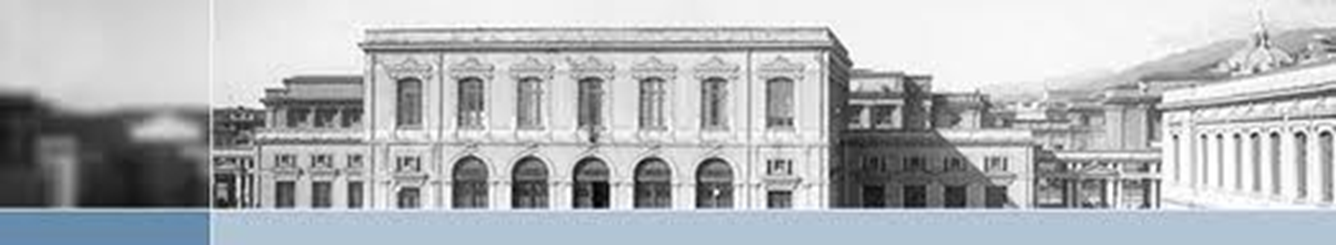 Università degli Studi di Messina
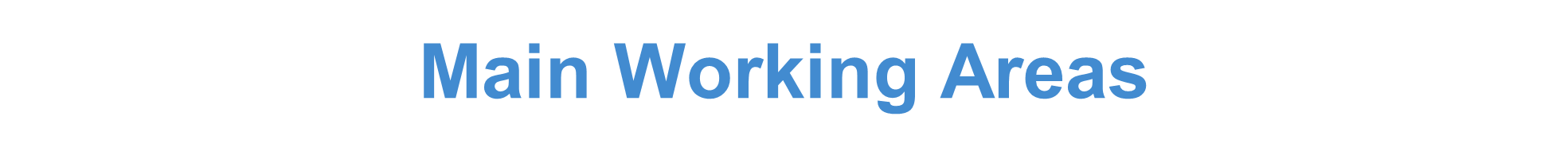 European programmes
Erasmus + KA107 International Credit Mobility
Erasmus+ KA1 Erasmus Mundus JMD
Erasmus+ KA2 
Strategic partnerships
Knowledge alliances 
Capacity Building for Higher Education
Some technical support to research projects submission
Networking
Multilateral and Bilateral 
Quality presence within networks
EUA, UniAdrion, UniMed , Thetys
Multiplier effect, increasing occasions to participate in international projects, build up a cultural approach at all levels
Internationalization at University of Messina
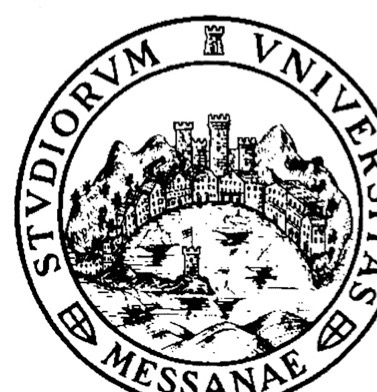 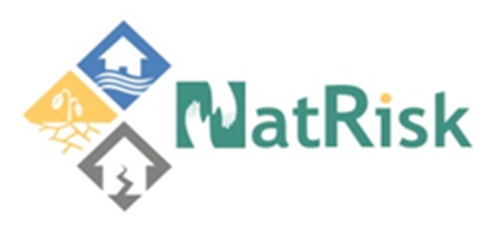 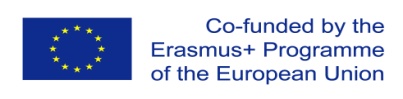 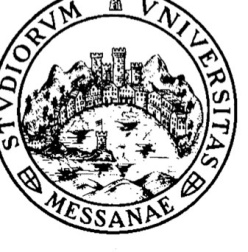 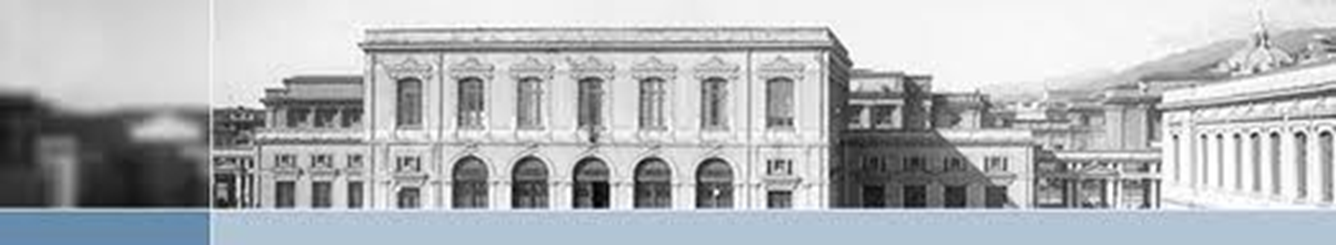 Università degli Studi di Messina
The Erasmus+ Programme…in pills
Internationalization at University of Messina
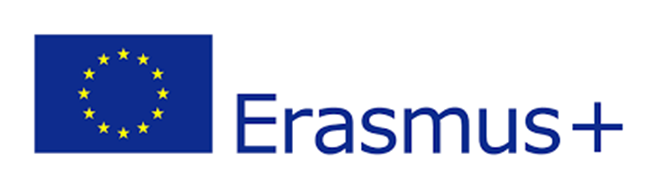 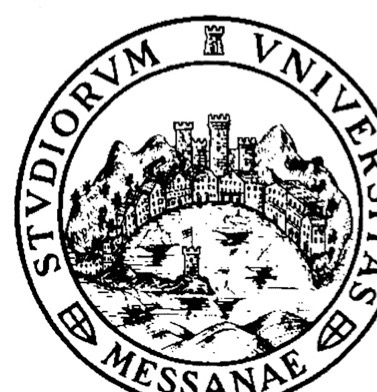 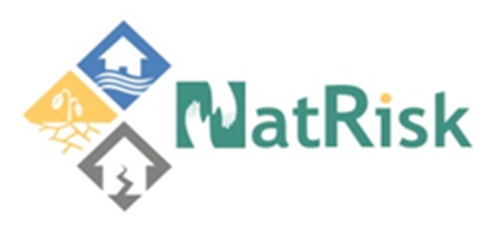 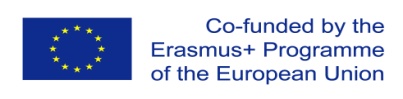 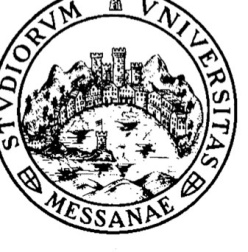 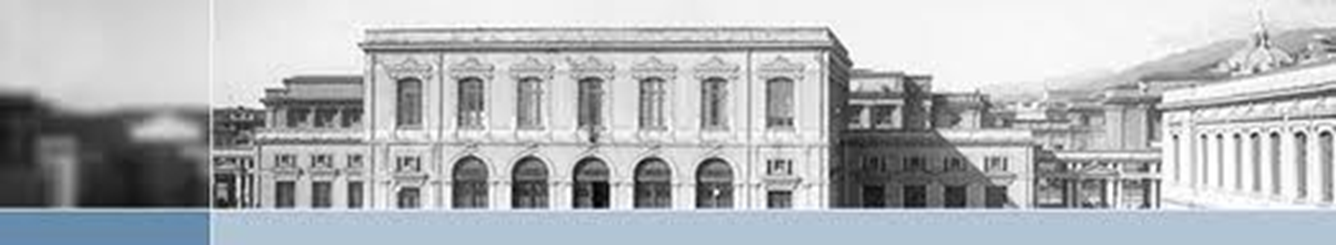 Università degli Studi di Messina
Internationalization in Europe has been strongly influenced by the Erasmus programme
Outstanding impact on the internationalization and reform of higher education in Europe and beyond 
Piloted the European Credit Transfer System (ECTS) and initiated access to EU membership for countries in Central and Eastern Europe and other aspiring candidates.
Pushed the Bologna Process and the realization of the European Higher Education area
Horizon 2020, the framework programs and their predecessors over the last 35 years have also had an impact on the international and European dimension of higher education
Internationalization at University of Messina
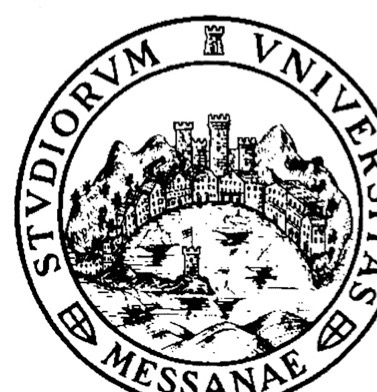 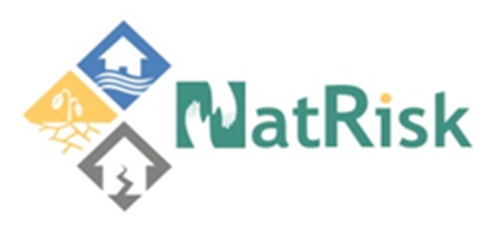 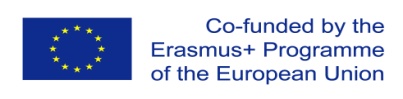 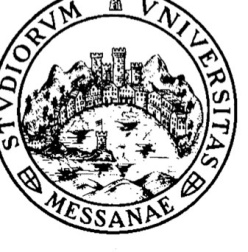 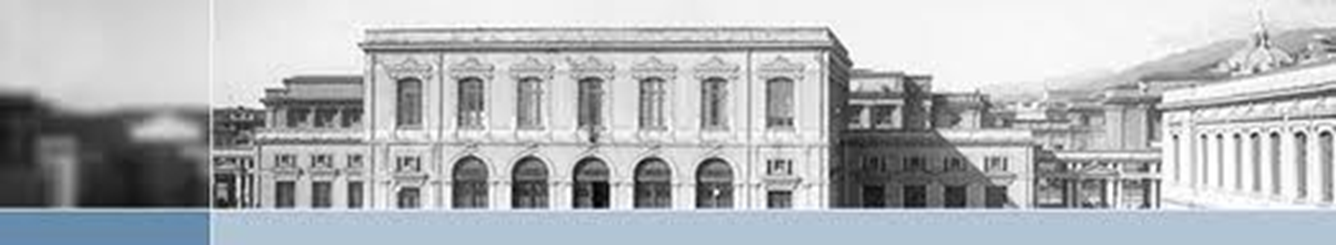 Università degli Studi di Messina
The Erasmus+ program today…
Internationalization at University of Messina
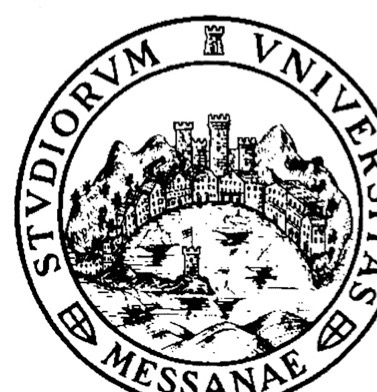 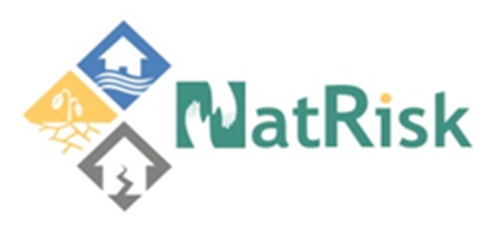 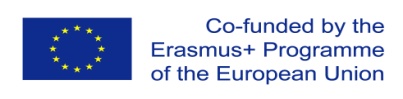 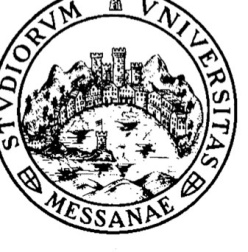 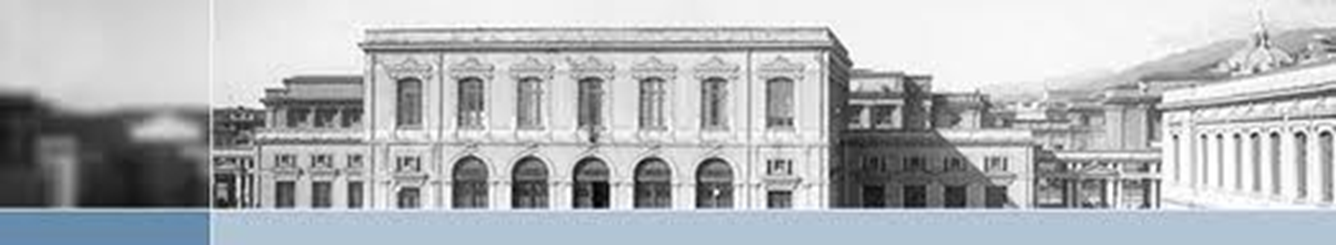 Università degli Studi di Messina
Erasmus+ - Higher education opportunities for HE institutions from Partner Countries
International Credit mobility (Key action 1)
 Joint Master Degrees (Key Action 1)
 Capacity Building for Higher Education (Key Action 2)
 Jean Monnet activities
 Other opportunities (only proven value added/never involved as coordinators)

…Focus on ICM and CBHE
Internationalization at University of Messina
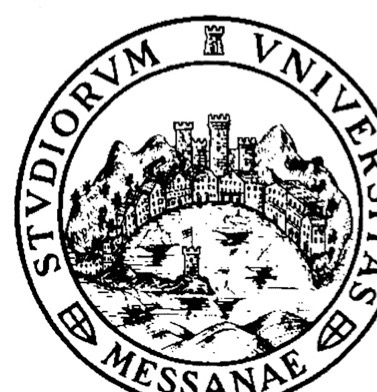 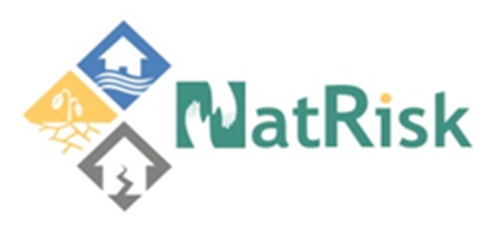 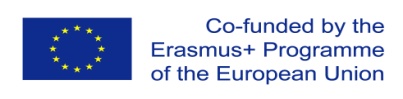 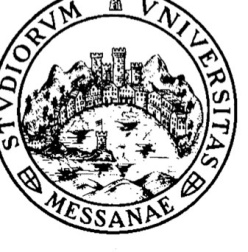 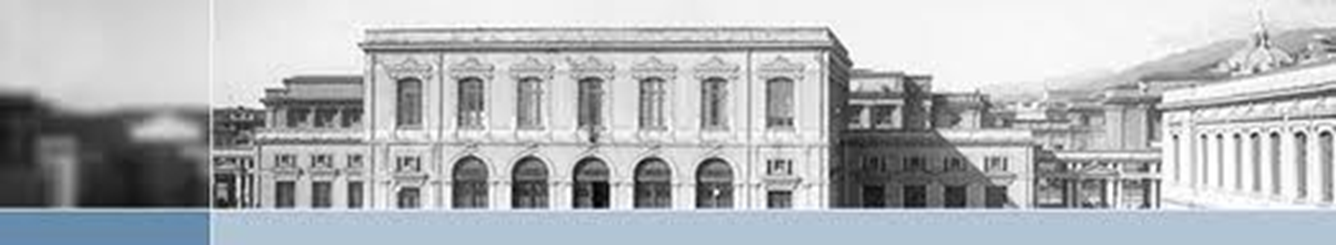 Università degli Studi di Messina
KA1 – ICM in brief…
Short-term studies abroad (no degree seeking students)
International opening of Erasmus
Mobility for Bachelor, Master and Doctoral students – and for staff
Managed by Erasmus+ National Agencies in Programme Countries
Individual higher education institutions (HEIs) set up inter-institutional agreement(s) to set framework for sending and hosting students and staff
3 – 12 months for students 
1 week – 2 months for staff
No mobilities for training allowed at the moment
Internationalization at University of Messina
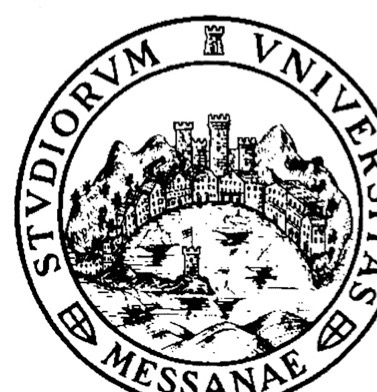 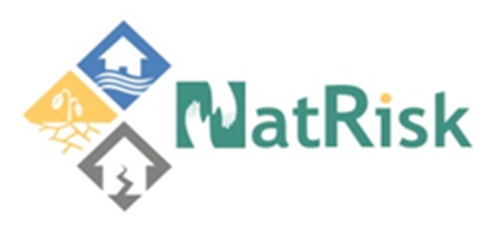 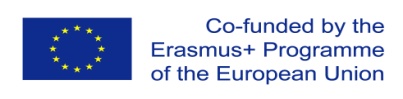 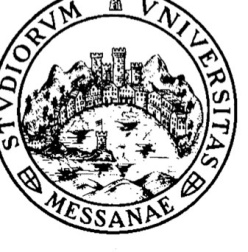 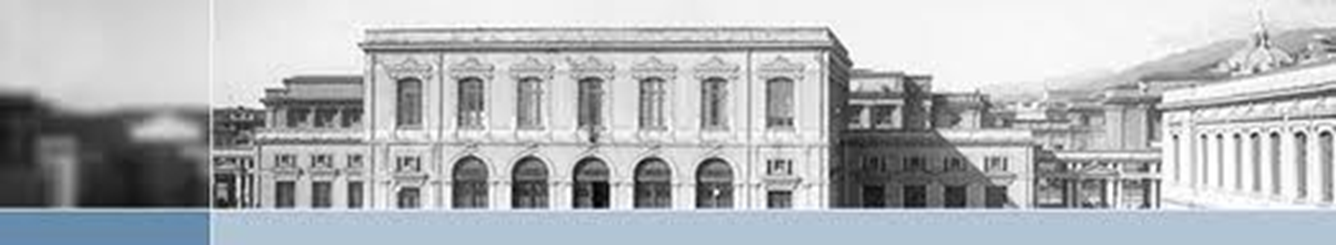 Università degli Studi di Messina
KA1 – ICM in brief…
International mobility agreements between Programme and Partner Countries are selected each year on a competitive base (usually on February) 
Only Programme-Country HEIs can apply to their National Agency to manage mobility agreements
Partner-Country HEIs should strengthen their links with HEIs in Programme Countries to get involved
UniMe is interested in broadening the  geographic scope of ICM schemes….let’s work together!
Internationalization at University of Messina
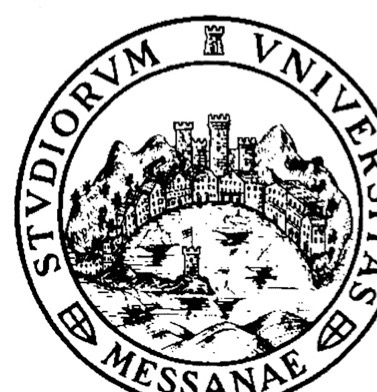 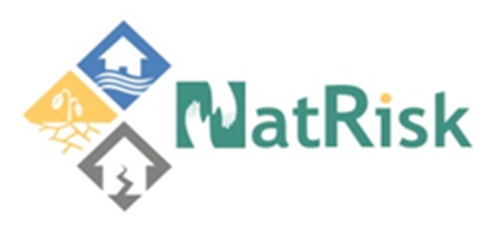 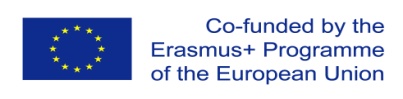 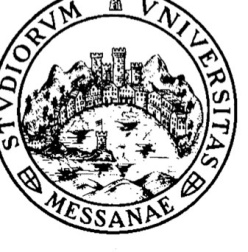 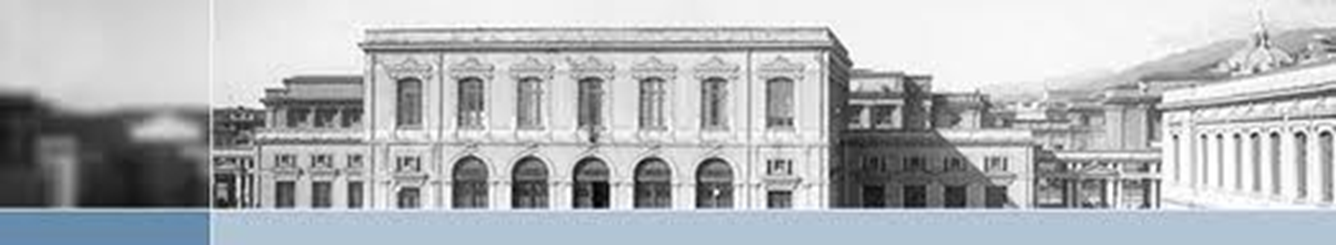 Università degli Studi di Messina
KA2 – CBHE in brief…
Build capacity and help modernize higher education institutions in Partner Countries, to ensure a structural, long-lasting impact
Support modernization & internationalization
Improve quality 
Improve the level of competences and skills
Enhance management, governance in HEIs
Promote people-to-people contacts, intercultural understanding
Voluntary convergence with EU/HE policy developments
Actually we learn from each other
Internationalization at University of Messina
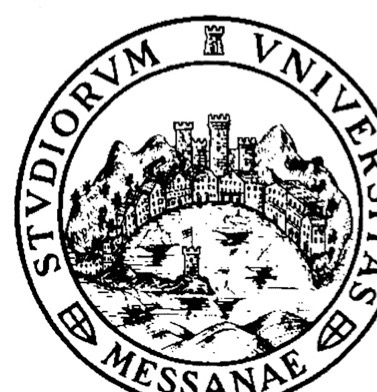 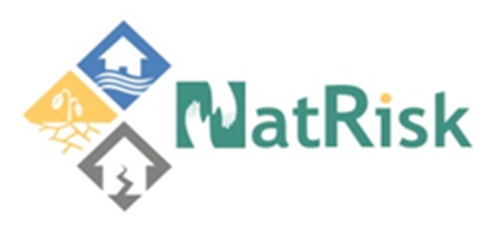 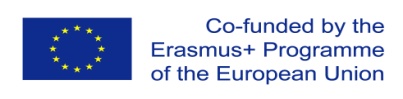 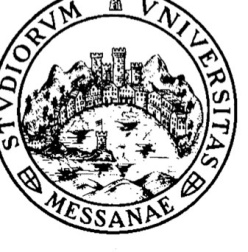 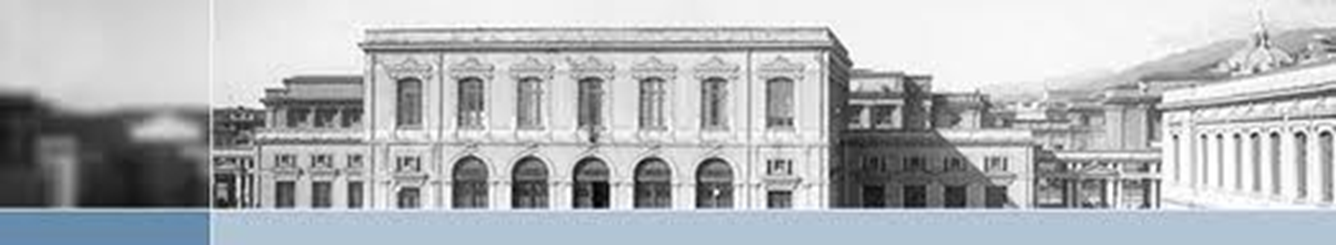 Università degli Studi di Messina
KA2 – CBHE in brief….
Joint Projects: New curricula, joint degrees, learning and teaching methodologies, staff development, quality assurance, governance, Bologna tools
Structural Projects: Reforms at national level with the support of the authorities in the Partner Countries (policy modernisation, Bologna policies, governance and management of higher education systems…)

Partner Countries: Southern Mediterranean, Eastern Europe, Western Balkans, Russia, Asia & Central Asia, Latin America, Africa, Caribbean, Pacific (ACP)
Projects for Southern Mediterranean, Eastern Europe and Western Balkans countries may include an additional mobility component 
for students and staff, to and from Programme Countries and between Partner Countries
same rules as for ICM (max 12 months)
Internationalization at University of Messina
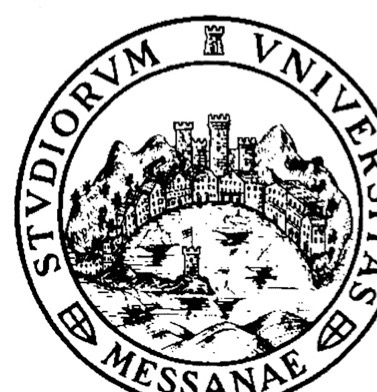 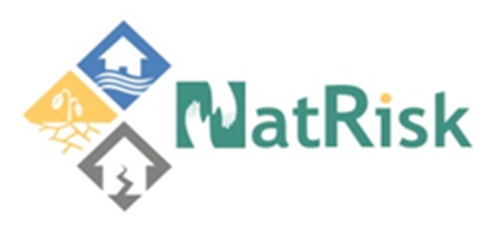 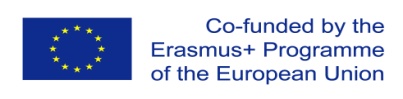 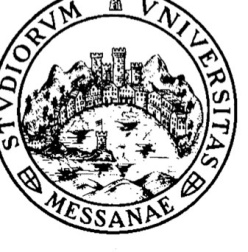 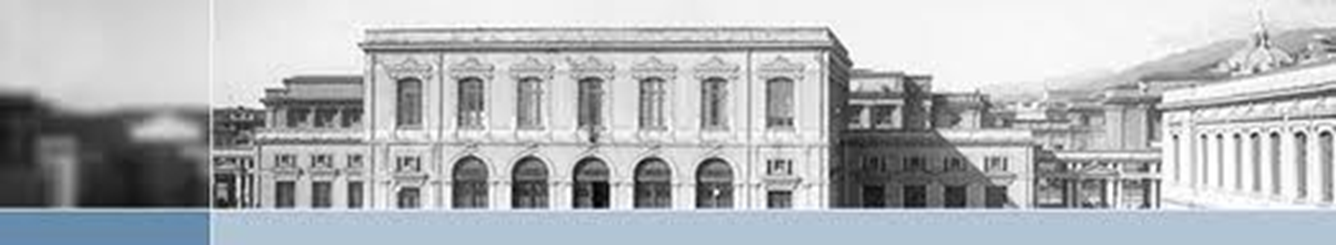 Università degli Studi di Messina
International Credit Mobility & CB Mobility strand
Almost the same rules
National Agencies for ICM, EACEA for CBHE
Inter-institutional agreements must be drafted and signed before mobilities defining mobility flows and main principles and criteria to be followed in the mobility management between signatory organizations
Tax waiver policy
Equal treatment guaranteed 
Within the NatRisk Project SMS/SMT & STA/STT foreseen
Internationalization at University of Messina
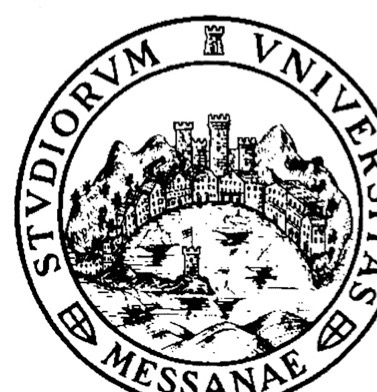 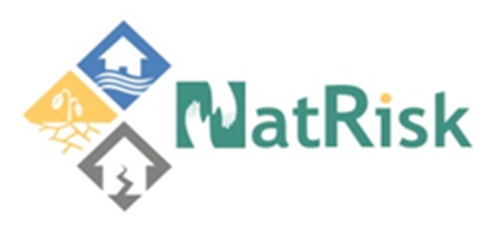 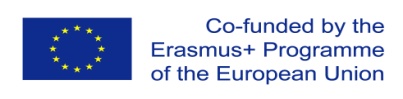 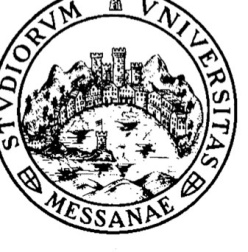 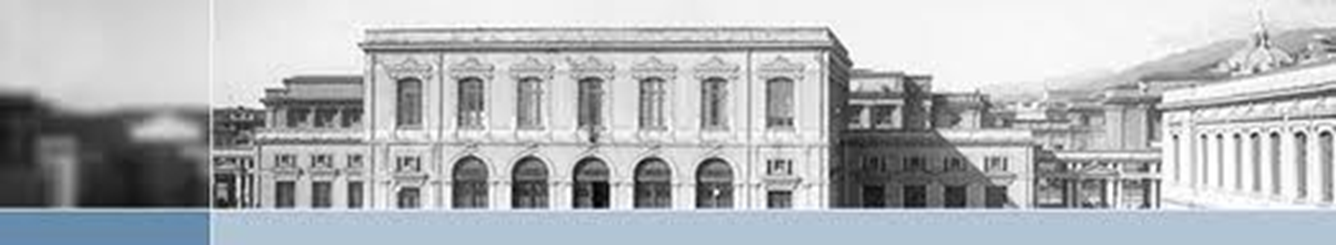 Università degli Studi di Messina
EPU Support
Administrative support all over the project life cycle 
Assistance for reporting activities
Nomination procedure of the selected students and staff for mobility
Assistance related to obtaining visas, insurance, etc
Provide guidance to incoming mobile participants in finding accommodation. 
Linguistic support
Provide incoming mobile students and their sending institutions with transcripts in English
Ensure that staff is given recognition for the teaching and training activities undertaken during the mobility period, based on a mobility agreement.
Internationalization at University of Messina
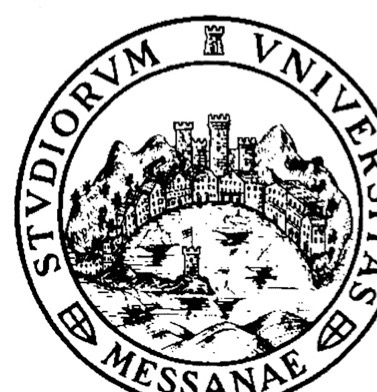 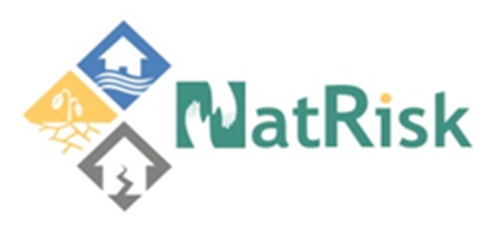 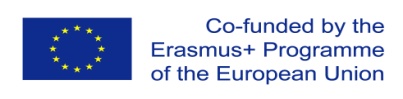 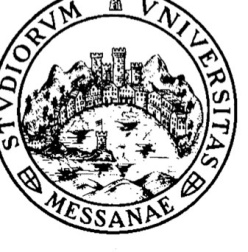 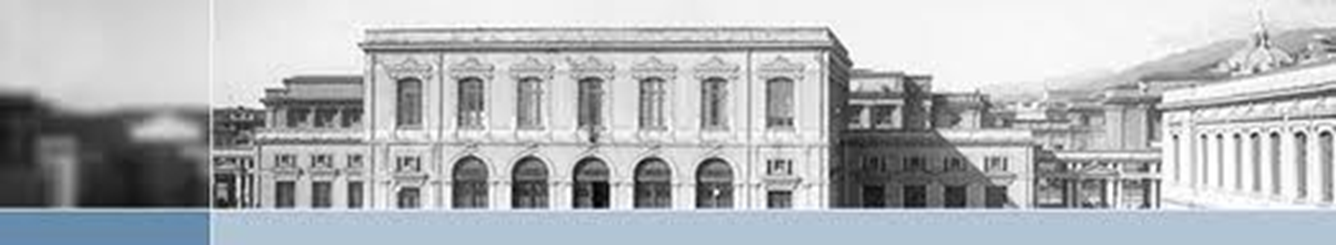 Università degli Studi di Messina
EPU Support
Internationalization at University of Messina
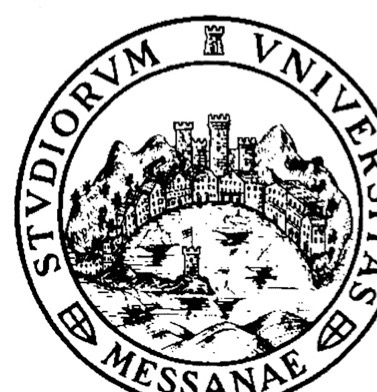 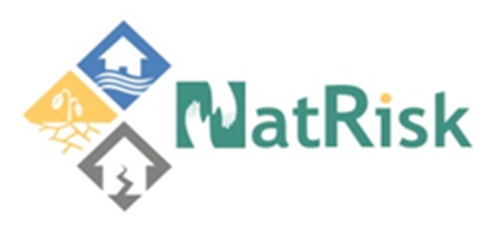 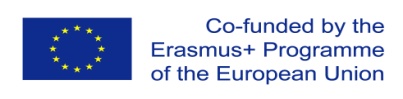 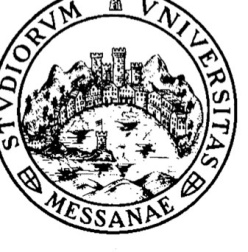 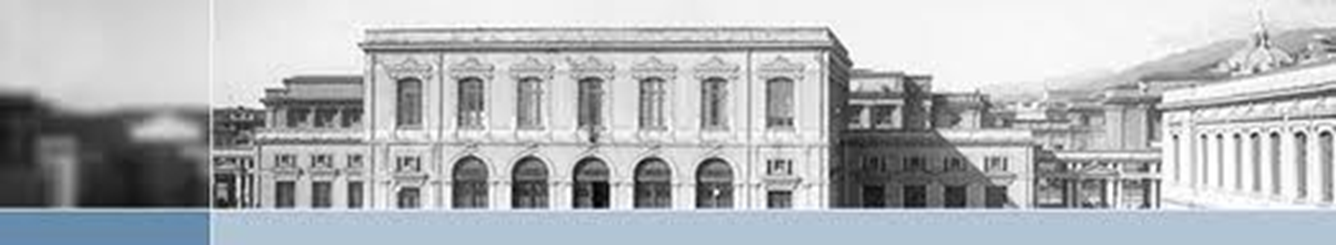 Università degli Studi di Messina
…further proposals
Develop an ICM based on the outcomes of the NatRisk project

Go on with cooperation activities also on other European programs
Internationalization at University of Messina
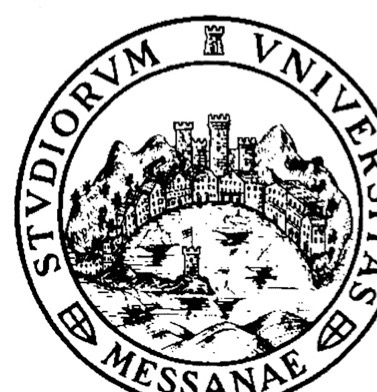 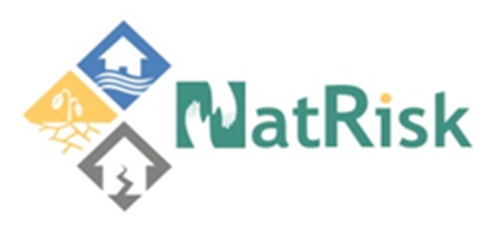 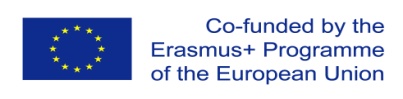 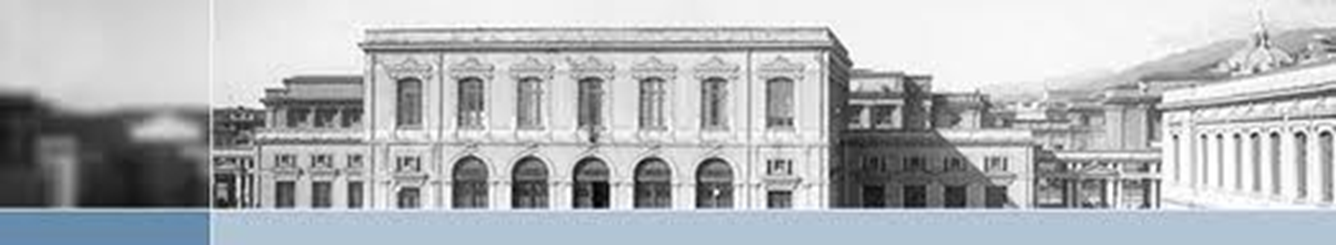 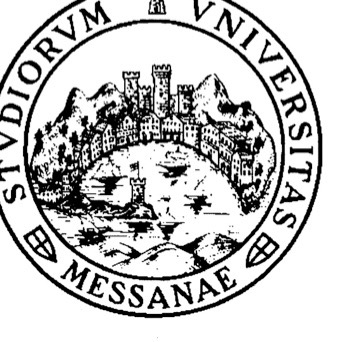 Thanks for your attention!
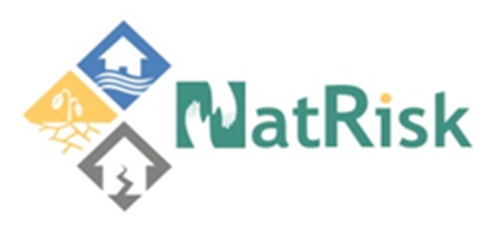 Dr. Francesca Pollicino 
Head of the European Programmes Unit
euprog@unime.it
Ph.+39 090-6768533
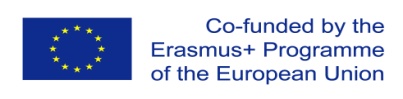 Università degli Studi 
di Messina